Программно-аппаратные решения Ricoh
Дмитрий Шуфер
Руководитель подразделения по развитию рынка
1
Функции контроллера
Удаленный факс
Защита от копирования
Запрет прямой печати
Шифрование
Выходные данные
Квотирование
Дуплекс по умолчанию
Эко-экран
Таймер вкл/выкл
Безопасность
документов
Контроль
расходов
NFC
QR
Wi-Fi
Работа с USB/SD
Персонализация
 Интернет-браузер
Печать по расп.
Пропуск ошибок
Airprint
Мобильные 
технологии
Удобство 
пользователей
Офисные программные продукты Ricoh
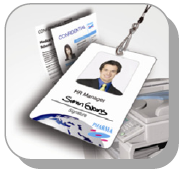 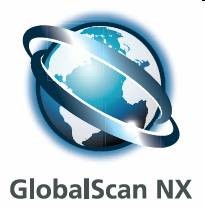 Мониторинг
Сканирование
Безопасная печать
Flex Secure Print Suite
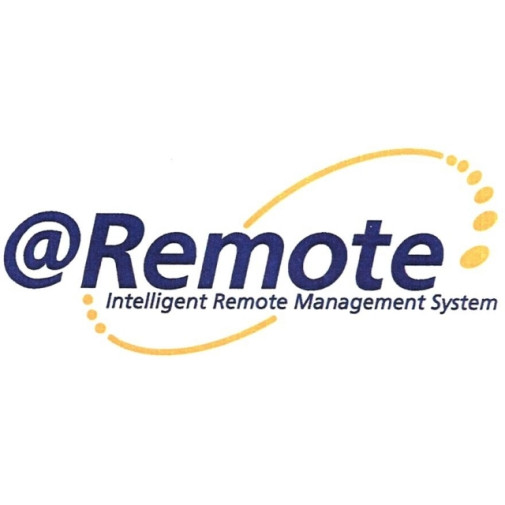 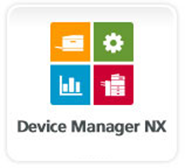 Безопасная печать. FSPS - решение класса «Follow me»
Новаторы, переходящие на Системы Электронного Документооборота
Не всегда имеют корпоративный стандарт печати
Организации, для которых простой печатного оборудования может серьезно отразиться на бизнес-процессах
Распределённые филиальные сети
Архитектура решения
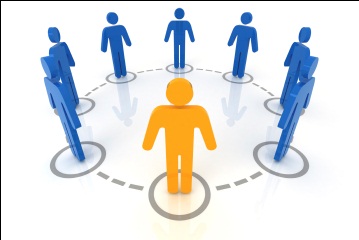 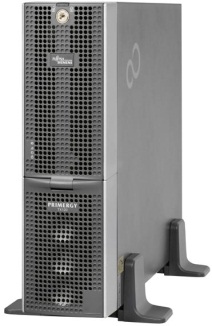 - Flex Release Server
- CAP Enterprise Server
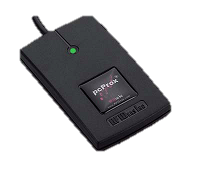 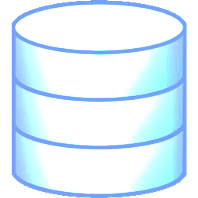 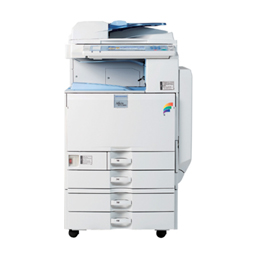 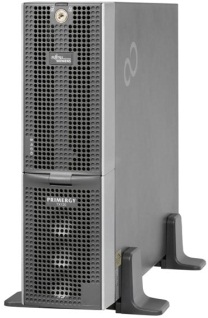 Active Directory
- CAP
- ELP NX
- CAP
- ELP NX
- CAP
- ELP NX
- CAP
- ELP NX
USB Кард ридер
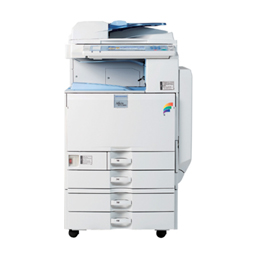 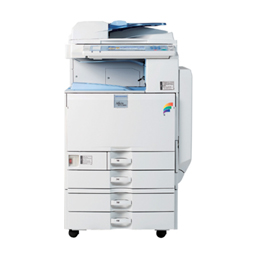 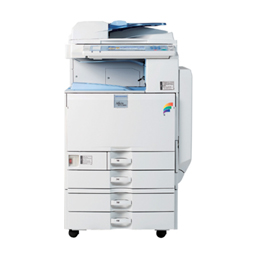 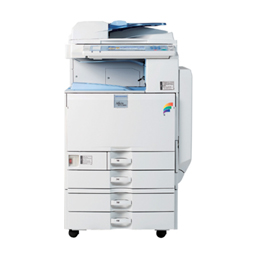 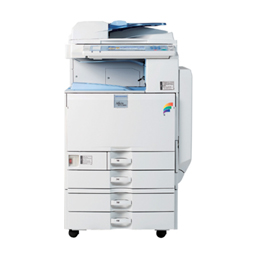 - Flex Release Server
- CAP Enterprise Server
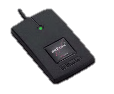 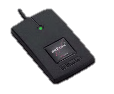 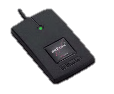 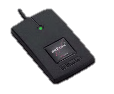 - CAP
- ELP NX
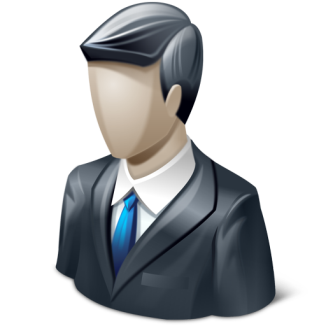 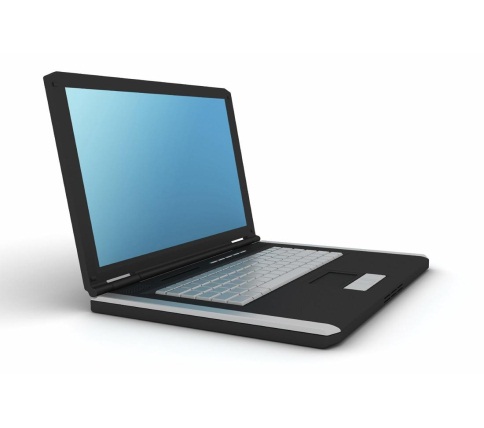 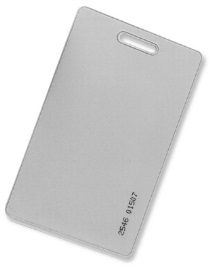 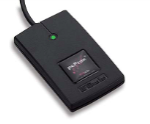 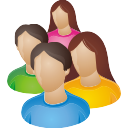 Список пользователей из Active Directory
с ID номерами карт сотрудников
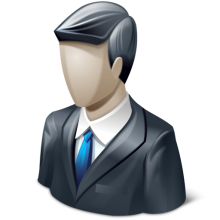 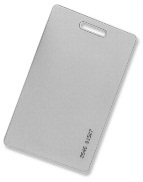 Remote Installer
Офисные программные продукты Ricoh
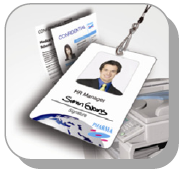 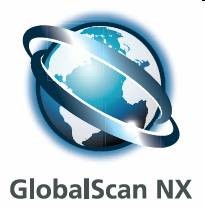 Мониторинг
Сканирование
Безопасная печать
Flex Secure Print Suite
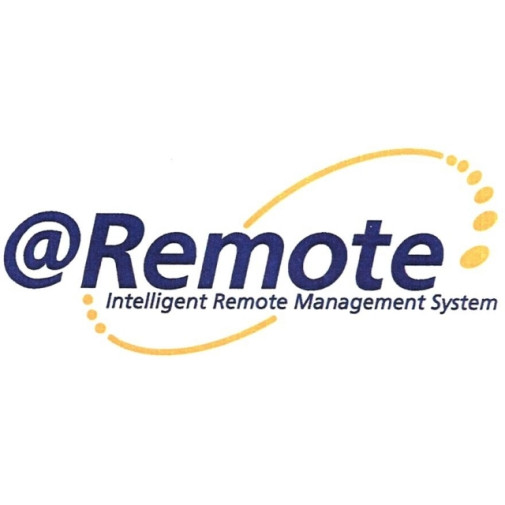 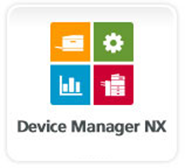 GlobalScan NX. Сканирование и маршрутизация
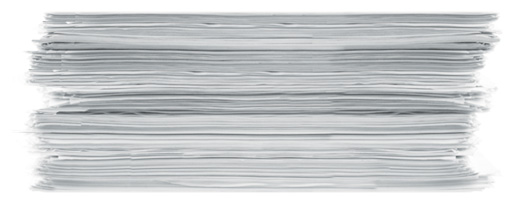 Растущие объемы ручной обработки
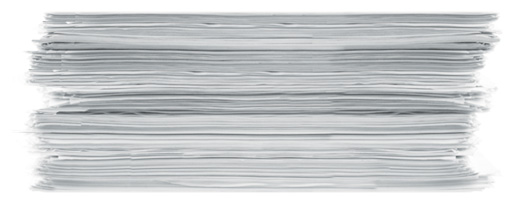 Дорогостоящее архивирование
Риск утечки секретной информации
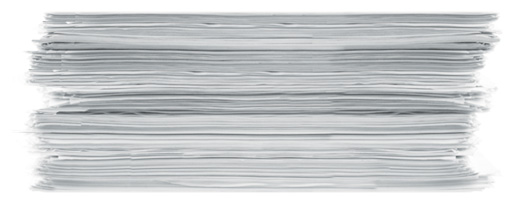 Большая вероятность ошибок персонала
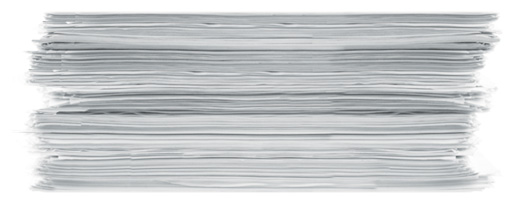 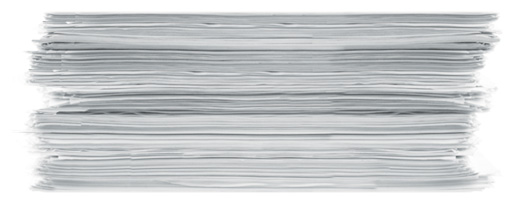 Задачи и решения
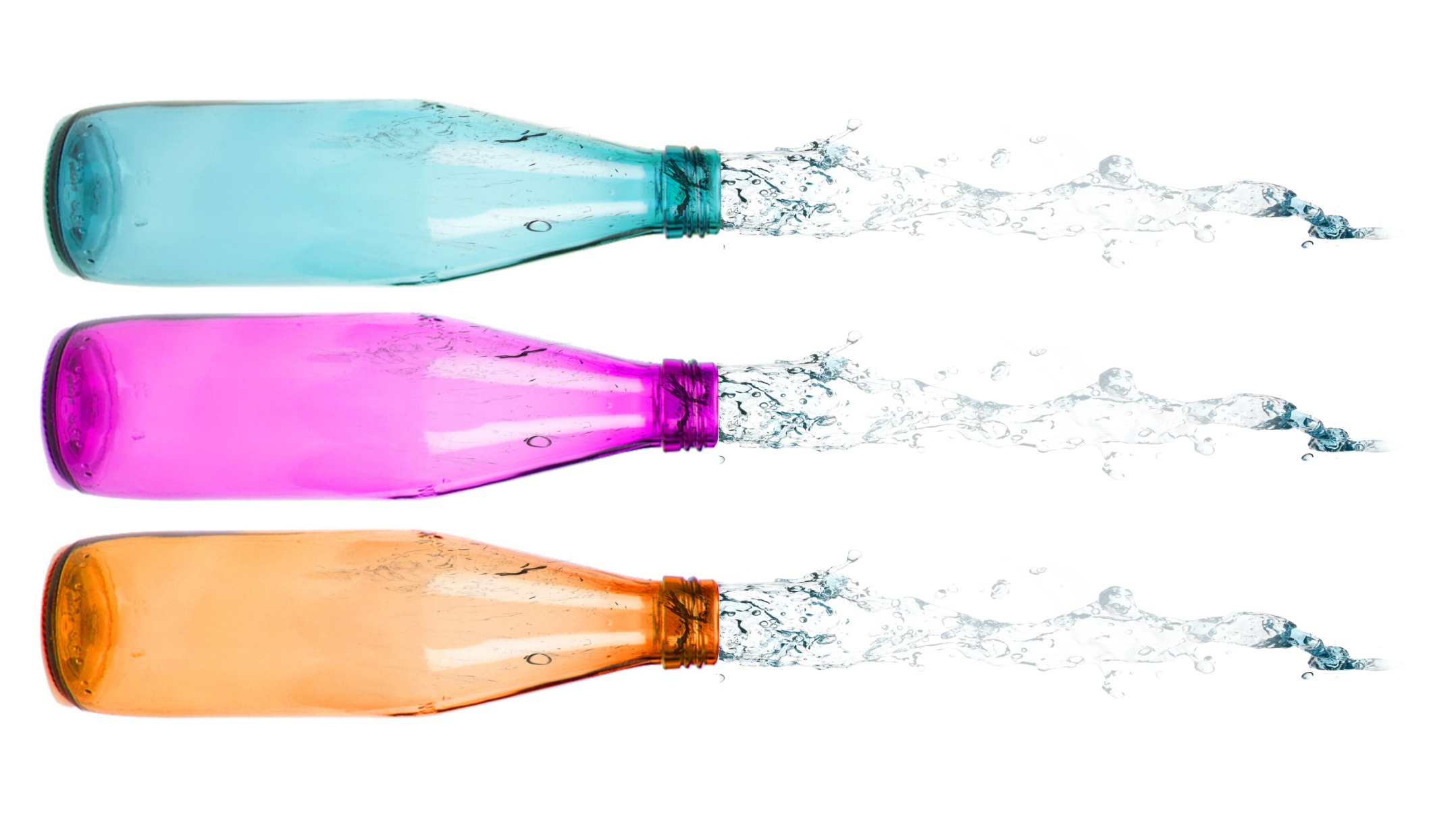 Решение
Цифровой обмен и архивирование документации экономит время и средства
Хранение и поиск информации
Высокая вероятность ошибок:
 документы не в тех папках
 документы не у тех людей
Автоматическая цифровая обработка документов снижает вероятность ошибок персонала
Цифровое хранение обеспечивает быстрый доступ к документам в любом месте
Установленный законом порядок хранения
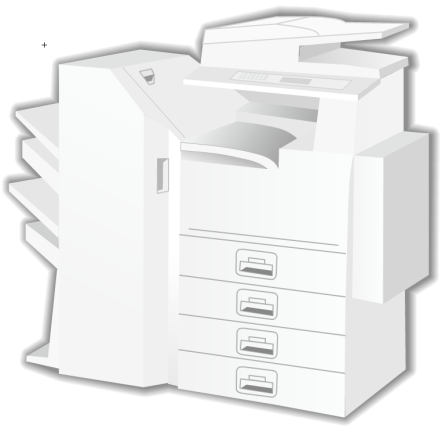 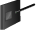 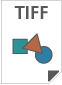 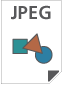 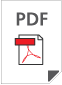 Архитектура
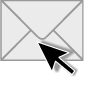 email
Опция аутентификации по карте
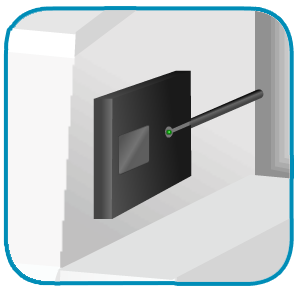 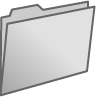 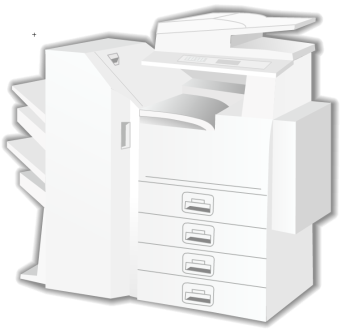 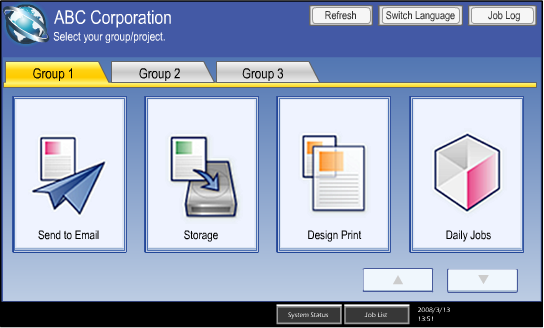 Сетевая папка
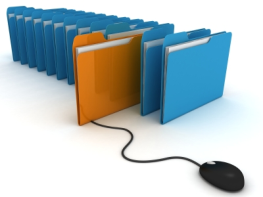 Корпоративная система документооборота
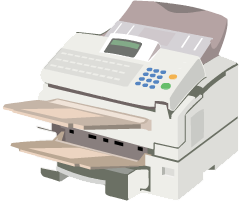 МФУ
Сканирование с отправкой по факсу
Сценарий использования метаданных
При сканировании 5-страничного документа
Прогнозы
продаж
Бланк 
заказа
Отчет о 
работе
Счет
Квитанция
 об оплате
Стр. 2
Стр. 3
Стр. 5
Стр. 1
Стр. 4
Стр.1-2  будут отправлены по email  в отдел продаж
Стр. 1-5 - в сетевую папку отдела маркетинга
Стр. 4-5 - по email в отдел бухгалтерии
Офисные программные продукты Ricoh
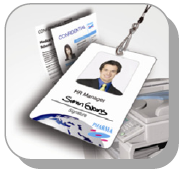 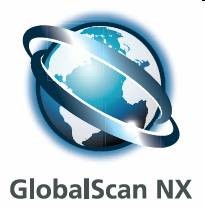 Мониторинг
Сканирование
Безопасная печать
Flex Secure Print Suite
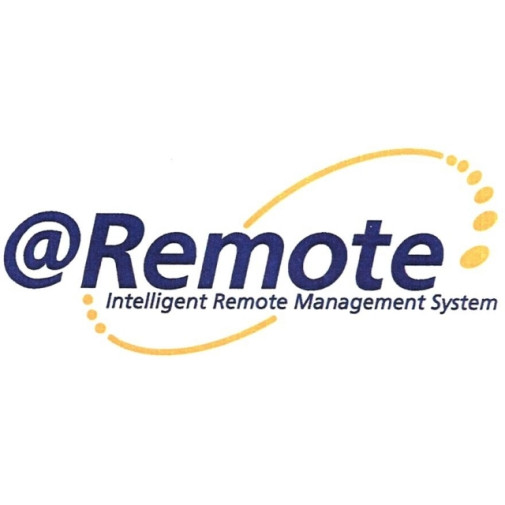 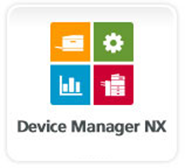 Сложности при управлении парком печатных устройств
Процесс получения информации от устройств различных производителей может быть затруднительным
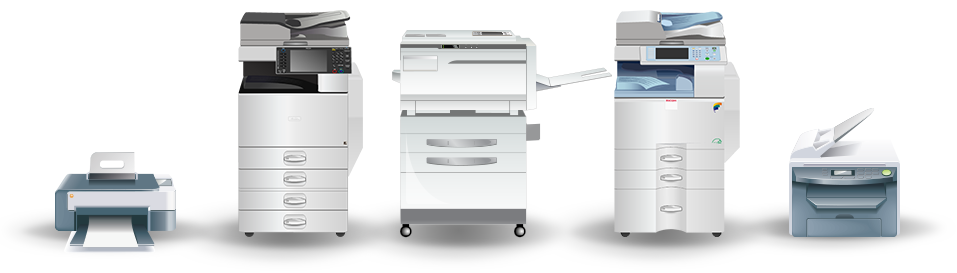 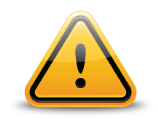 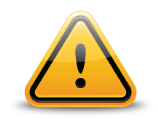 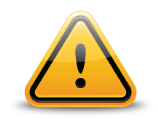 12
Сложности при управлении парком печатных устройств
Устройства могут быть разнесены географически по различным площадкам, где каждый регион имеет собственного ИТ менеджера
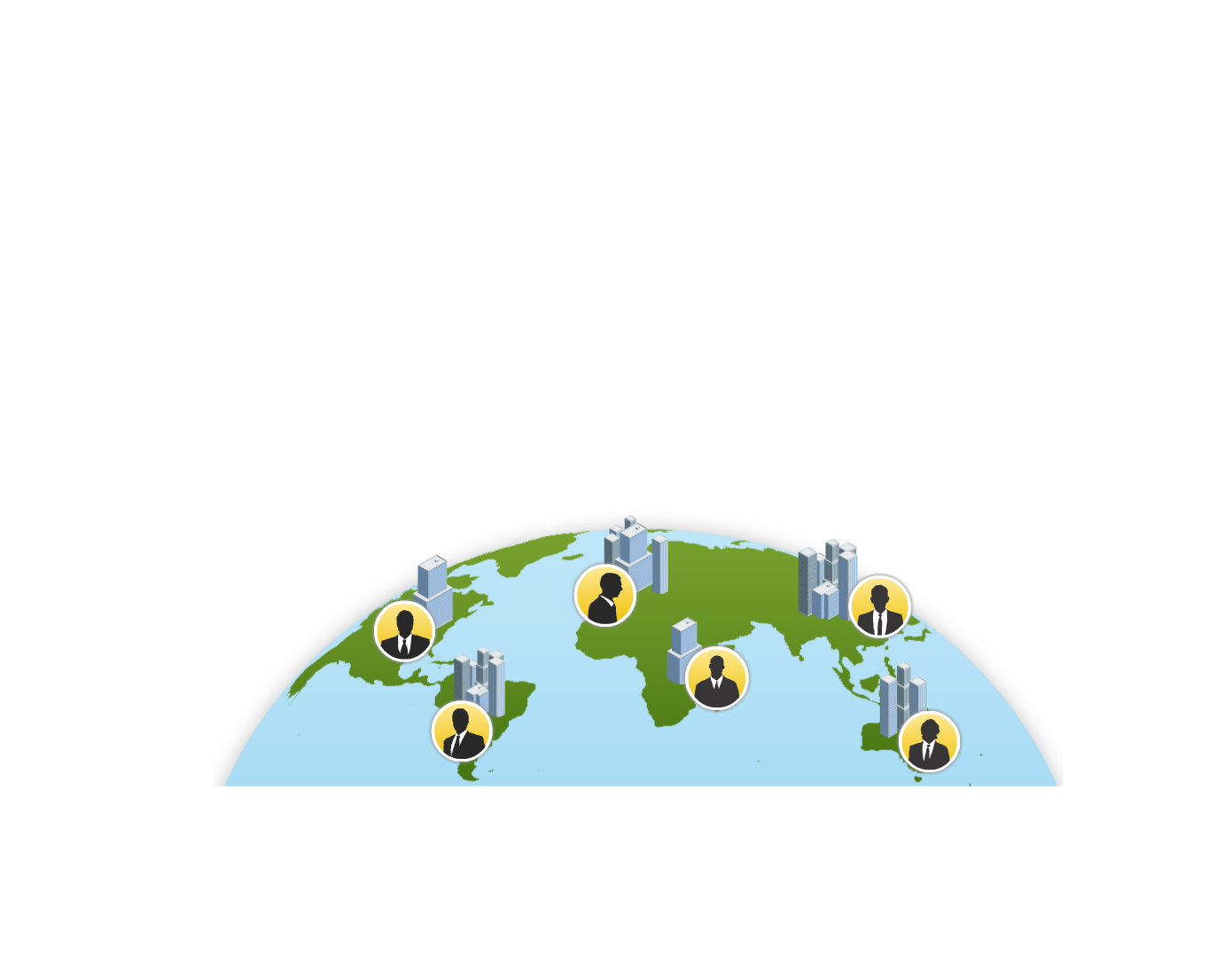 13
Почему Вам необходимо управление печатным парком?
Сбор и анализ показаний устройств даст Вам понимание, как используется парк и как его можно оптимизировать
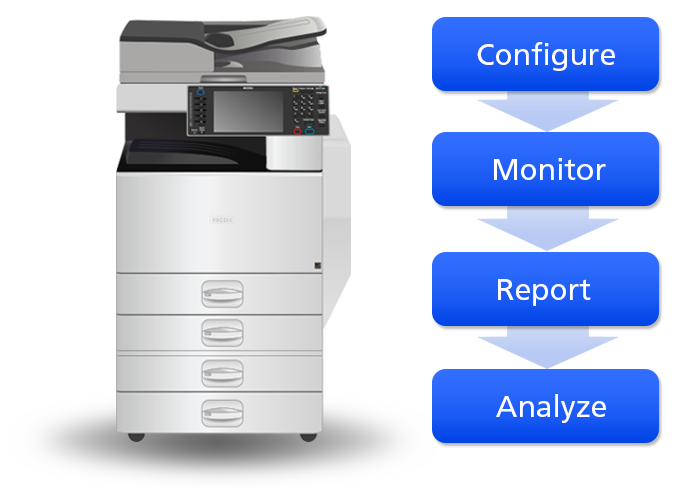 14
Получение наглядной информации. Поэтажные планы
Иконки устройств со статусами на поэтажном плане дадут мгновенное понимание ситуации
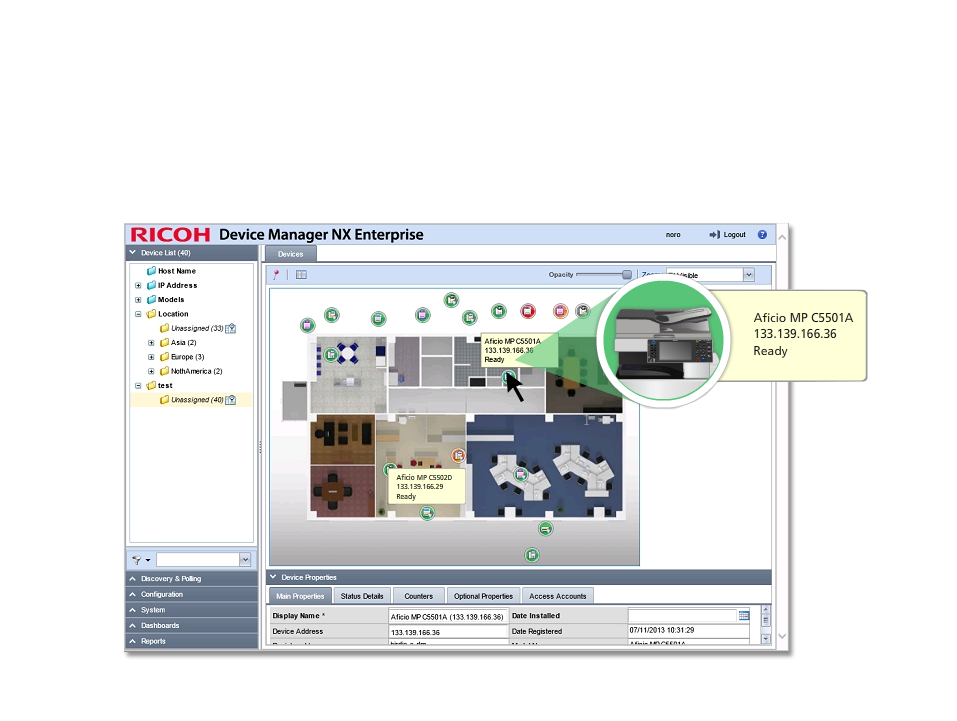 15
Получение наглядной информации. Dashboards
Получение сводных данных в реальном времени в понятном графическом отображении
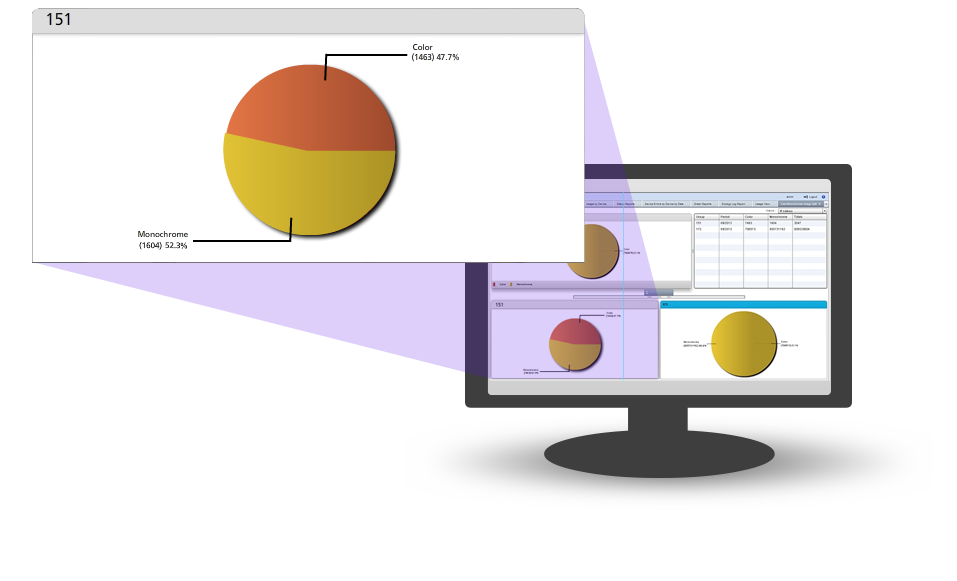 16
Ролевая модель доступа
Ролевая модель доступа позволяет управлять ролями и доступом для различных ИТ пользователей
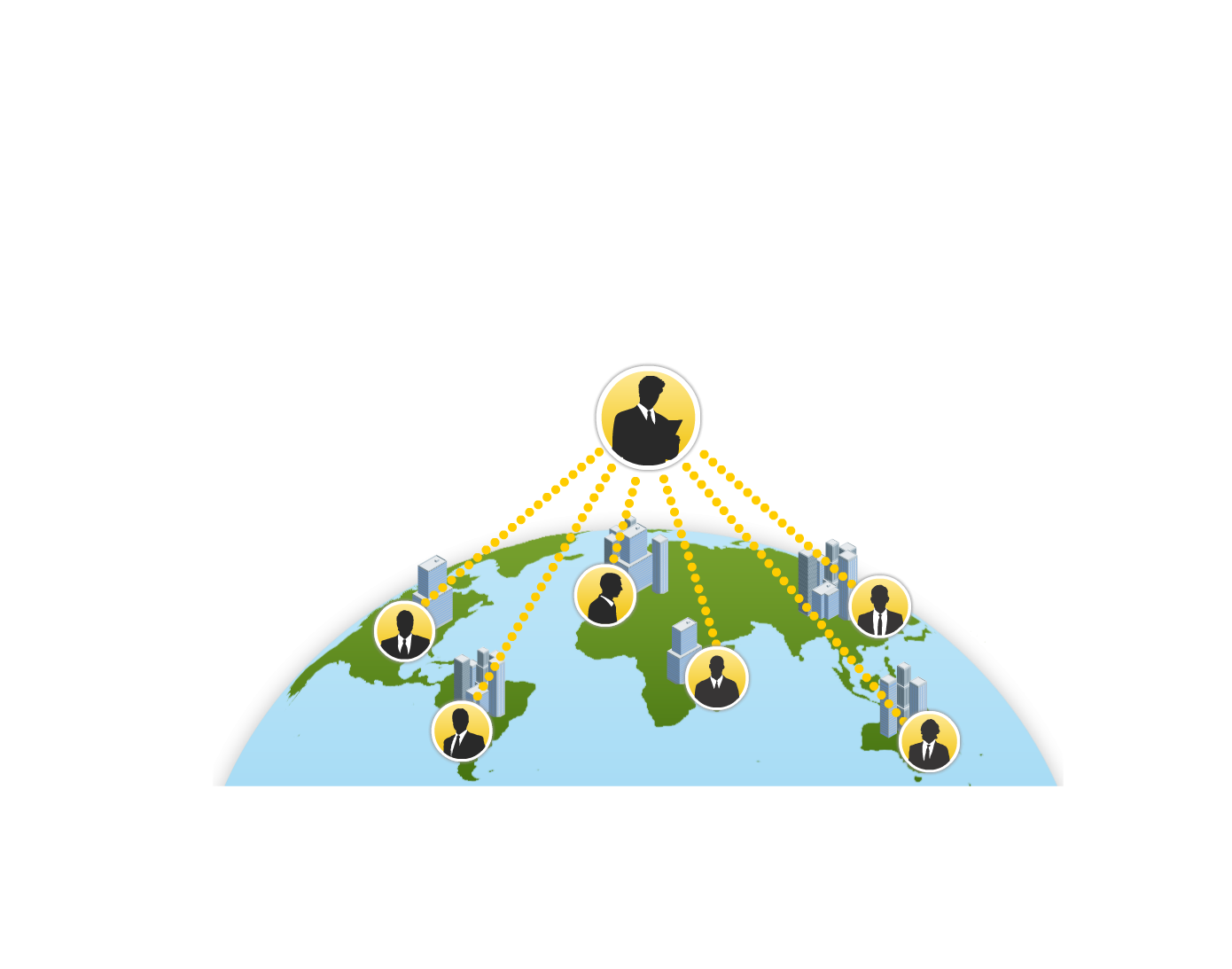 17
Мониторинг: Device Manager NX
Интуитивный интерфейс пользователя
Функции отчетности
Клонирование настроек
Управление настройками устройства
Масштаби-руемость
Мультивен-дорная поддержка
Разделение ролей
Поддержка локальных USB устройств
Управление пакетами драйверов
Addendum
Мобильные решения
Пользователям доступно сканирование на мобильные устройства и сохранение отсканированных файлов в «облаках» Google Drive и Dropbox.
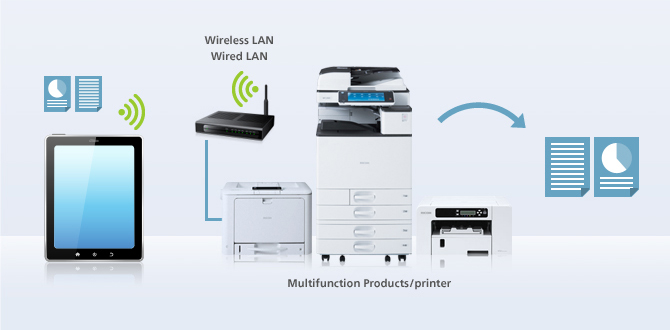 Облачные сервисы
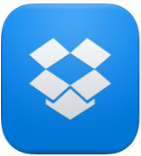 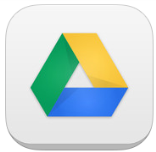 Google Drive
dropbox
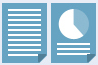 Интеграция с облаками
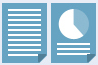 Файлы, сохраненные в «облаке», могут быть распечатаны напрямую
Печать&Сканирование
Отправляйте сканы прямо на мобильные устройства!
21
Идея приложения RICOH Smart Device Print&Scan
Идея
Мобильное приложение для бизнеса
Приложение для мобильной печати и сканирования для целей бизнеса.
Преимущества
Безопасная печать
		Удержанная/блокированная печать
Функционал близок к принт-драйверу на ПК
		Скорость печати, настройки, follow-me-print
Поддержка разных устройств Ricoh  
		Список в приложении 
Более полное управление документооборотом
		Управление сканированием. Интеграция с облачными сервисами
22